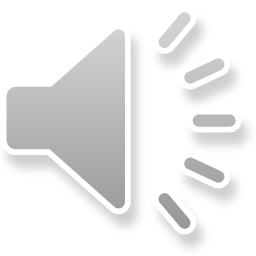 [Speaker Notes: TEMPLATE SLIDE 1]
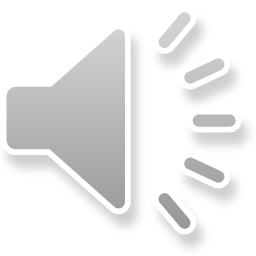 [Speaker Notes: TEMPLATE SLIDE 2]
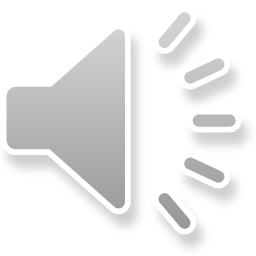 [Speaker Notes: TEMPLATE SLIDE 3]
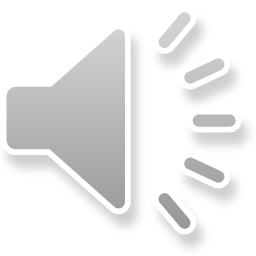 [Speaker Notes: TEMPLATE SLIDE 4]